CSE 121 Lesson 17: 2D Arrays and Array Patterns
Matt Wang
Spring 2024
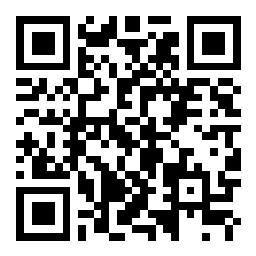 TAs:
sli.do #cse121-17
Today’s playlist:CSE 121 lecture beats 24sp
Announcements & Reminders
P3 due Thursday May 30th at 11:59pm
Fun news: for R7, any assignment can be resubmitted
Final Exam: Wednesday, June 5th from 2:30-4:20 in KNE 120
Left-Handed Seating Requests Form, closes end-of-day Tuesday, May 28th 
Next week: focus on hand-writing!
(Matt does quick tour of website – prev final exams)
Lesson 17 - Spring 2024
(2D)ays Above Average: readData()
How many days' data would you like to input? 3 
Next day's data: 
  Temperature in Seattle? 44 
  Temperature in Tacoma? 40 
  Temperature in Bothell? 43 
Next day's data: 
  Temperature in Seattle? 42 
  Temperature in Tacoma? 40 
  Temperature in Bothell? 44 
Next day's data: 
  Temperature in Seattle? 42 
  Temperature in Tacoma? 41 
  Temperature in Bothell? 43 
…
Lesson 17 - Spring 2024
(2D)ays Above Average: readData()
How many days' data would you like to input? 3 
Next day's data: 
  Temperature in Seattle? 44 
  Temperature in Tacoma? 40 
  Temperature in Bothell? 43 
Next day's data: 
  Temperature in Seattle? 42 
  Temperature in Tacoma? 40 
  Temperature in Bothell? 44 
Next day's data: 
  Temperature in Seattle? 42 
  Temperature in Tacoma? 41 
  Temperature in Bothell? 43 
…
Lesson 17 - Spring 2024
(2D)ays Above Average: readData()
How many days' data would you like to input? 3 
Next day's data: 
  Temperature in Seattle? 44 
  Temperature in Tacoma? 40 
  Temperature in Bothell? 43 
Next day's data: 
  Temperature in Seattle? 42 
  Temperature in Tacoma? 40 
  Temperature in Bothell? 44 
Next day's data: 
  Temperature in Seattle? 42 
  Temperature in Tacoma? 41 
  Temperature in Bothell? 43 
…
Lesson 17 - Spring 2024
(2D)ays Above Average: readData()
How many days' data would you like to input? 3 
Next day's data: 
  Temperature in Seattle? 44 
  Temperature in Tacoma? 40 
  Temperature in Bothell? 43 
Next day's data: 
  Temperature in Seattle? 42 
  Temperature in Tacoma? 40 
  Temperature in Bothell? 44 
Next day's data: 
  Temperature in Seattle? 42 
  Temperature in Tacoma? 41 
  Temperature in Bothell? 43 
…
Lesson 17 - Spring 2024
(2D)ays Above Average: readData()
How many days' data would you like to input? 3 
Next day's data: 
  Temperature in Seattle? 44 
  Temperature in Tacoma? 40 
  Temperature in Bothell? 43 
Next day's data: 
  Temperature in Seattle? 42 
  Temperature in Tacoma? 40 
  Temperature in Bothell? 44 
Next day's data: 
  Temperature in Seattle? 42 
  Temperature in Tacoma? 41 
  Temperature in Bothell? 43 
…
Lesson 17 - Spring 2024
(2D)ays Above Average: readData()
How many days' data would you like to input? 3 
Next day's data: 
  Temperature in Seattle? 44 
  Temperature in Tacoma? 40 
  Temperature in Bothell? 43 
Next day's data: 
  Temperature in Seattle? 42 
  Temperature in Tacoma? 40 
  Temperature in Bothell? 44 
Next day's data: 
  Temperature in Seattle? 42 
  Temperature in Tacoma? 41 
  Temperature in Bothell? 43 
…
Lesson 17 - Spring 2024
(2D)ays Above Average: readData()
How many days' data would you like to input? 3 
Next day's data: 
  Temperature in Seattle? 44 
  Temperature in Tacoma? 40 
  Temperature in Bothell? 43 
Next day's data: 
  Temperature in Seattle? 42 
  Temperature in Tacoma? 40 
  Temperature in Bothell? 44 
Next day's data: 
  Temperature in Seattle? 42 
  Temperature in Tacoma? 41 
  Temperature in Bothell? 43 
…
Lesson 17 - Spring 2024
(2D)ays Above Average: readData()
How many days' data would you like to input? 3 
Next day's data: 
  Temperature in Seattle? 44 
  Temperature in Tacoma? 40 
  Temperature in Bothell? 43 
Next day's data: 
  Temperature in Seattle? 42 
  Temperature in Tacoma? 40 
  Temperature in Bothell? 44 
Next day's data: 
  Temperature in Seattle? 42 
  Temperature in Tacoma? 41 
  Temperature in Bothell? 43 
…
Lesson 17 - Spring 2024
(2D)ays Above Average: readData()
How many days' data would you like to input? 3 
Next day's data: 
  Temperature in Seattle? 44 
  Temperature in Tacoma? 40 
  Temperature in Bothell? 43 
Next day's data: 
  Temperature in Seattle? 42 
  Temperature in Tacoma? 40 
  Temperature in Bothell? 44 
Next day's data: 
  Temperature in Seattle? 42 
  Temperature in Tacoma? 41 
  Temperature in Bothell? 43 
…
Lesson 17 - Spring 2024
(2D)ays Above Average: readData()
How many days' data would you like to input? 3 
Next day's data: 
  Temperature in Seattle? 44 
  Temperature in Tacoma? 40 
  Temperature in Bothell? 43 
Next day's data: 
  Temperature in Seattle? 42 
  Temperature in Tacoma? 40 
  Temperature in Bothell? 44 
Next day's data: 
  Temperature in Seattle? 42 
  Temperature in Tacoma? 41 
  Temperature in Bothell? 43 
…
Lesson 17 - Spring 2024
(2D)ays Above Average: computeAverages()
How many days' data would you like to input? 3 
…
The average values for each location were [42.666666666666664, 40.333333333333336, 43.333333333333336]
Average of Seattle temperatures
(44 + 42 + 42) / 3
Lesson 17 - Spring 2024
(PCM) Counting Elements that Meet a Condition
public static int evenLength(String[] list) {
    int countEven = 0;
    for (int i = 0; i < list.length; i++) {
        if (                                  ) {
            countEven++;
        }
    }
    return countEven;
}
Lesson 17 - Spring 2024
(PCM) Modifying Elements of an Array
public static void clamp(int min, int max, int[] list) {
    for (int i = 0; i < list.length; i++) {
        if (                  > max) {
                            = max;
        } else if (                   < min) {
                            = min;
        }
    }
}
Lesson 17 - Spring 2024
(PCM) Searching for an Element
public static int indexOfIgnoreCase(String phrase, String[] list) {
    for (int i = 0; i < list.length; i++) {
        if (                                       ) {
            return          ;
        }
    }
    return          ;
}
Lesson 17 - Spring 2024
(PCM) Shifting Elements
public static void rotateRight(double[] list) {
    double lastElement = list[list.length - 1];
    for (int i = list.length - 1; i > 0; i--) {
        list[i] = list[i - 1];
    }
    
}
Lesson 17 - Spring 2024
(PCM) Looking at Multiple Elements in an Array
public static boolean isPalindrome(int[] list) {
    for (int i = 0; i < list.length / 2; i++) {
        if (list[i] != list[list.length - 1 - i]) {
            return            ;
        }
    }
    return           ;
}
Lesson 17 - Spring 2024
(PCM) Array of Counters or "Tallying"
public static int[] numCount(Scanner input) {
    int[] counts =               ;
    while (input.hasNextInt()) {
        int num = input.nextInt();
    }
    return counts;
}
Lesson 17 - Spring 2024
(PCM) Common Ideas in Array Patterns
Loop bounds
Direction of traversal
Indexing into an array
Lesson 17 - Spring 2024
(PCM) Your Questions on Arrays! (1/3)
“Can you make a 2D array where each of the arrays are different lengths, or does it always have to be a square?”
Lesson 17 - Spring 2024
(PCM) Your Questions on Arrays! (2/3)
“How can you implement both user inputs and arrays? The tallying made sort of sense to me, but not enough to know what it does.”

“How do deal with 2D arrays patterns?”
Lesson 17 - Spring 2024
(PCM) Your Questions on Arrays! (3/3)
“Why aren't 2D arrays stored in a matrix like form if that is typically the desired behavior?”
Lesson 17 - Spring 2024
In reading P2 reflections…
I loved reading your P2 reflections (and some said hi to me directly!!).

A quick survey of some particularly interesting points:
many of you said that we should ignore zip codes & insurance
there are some laws that prohibit discrimination on insurance
but, there are practical reasons you need zip codes – how to balance this?
many great suggestions on what to change/include
e.g. prior medical conditions, disability status, family history
also: reweighting existing parameters (e.g. pain level and age)
Lesson 17 - Spring 2024
…and C3 reflections!
I loved reading your P2 reflections (and some said hi to me directly!!).

A quick survey of some particularly interesting points:
many of you said that we should ignore zip codes & insurance
there are some laws that prohibit discrimination on insurance
but, there are practical reasons you need zip codes – how to balance this?
many great suggestions on what to change/include
e.g. prior medical conditions, disability status, family history
also: reweighting existing parameters (e.g. pain level and age)
Lesson 17 - Spring 2024